The Late Middle Ages
The Rise of Nations
England
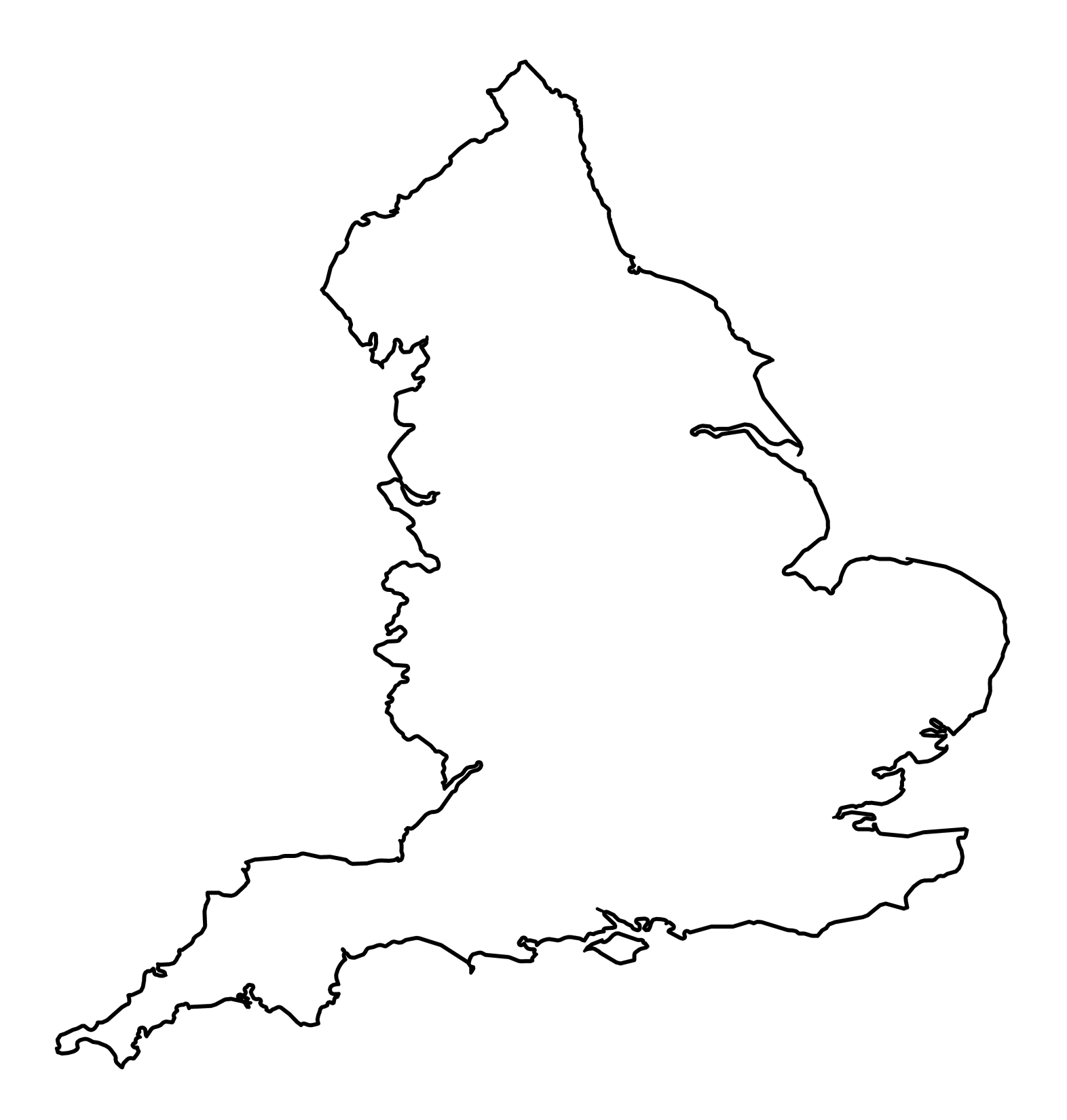 Anglo-Saxon culture

Alfred the Great, ruled 871-899
                 - turned back Vikings

Successors united England, “land of Angles”
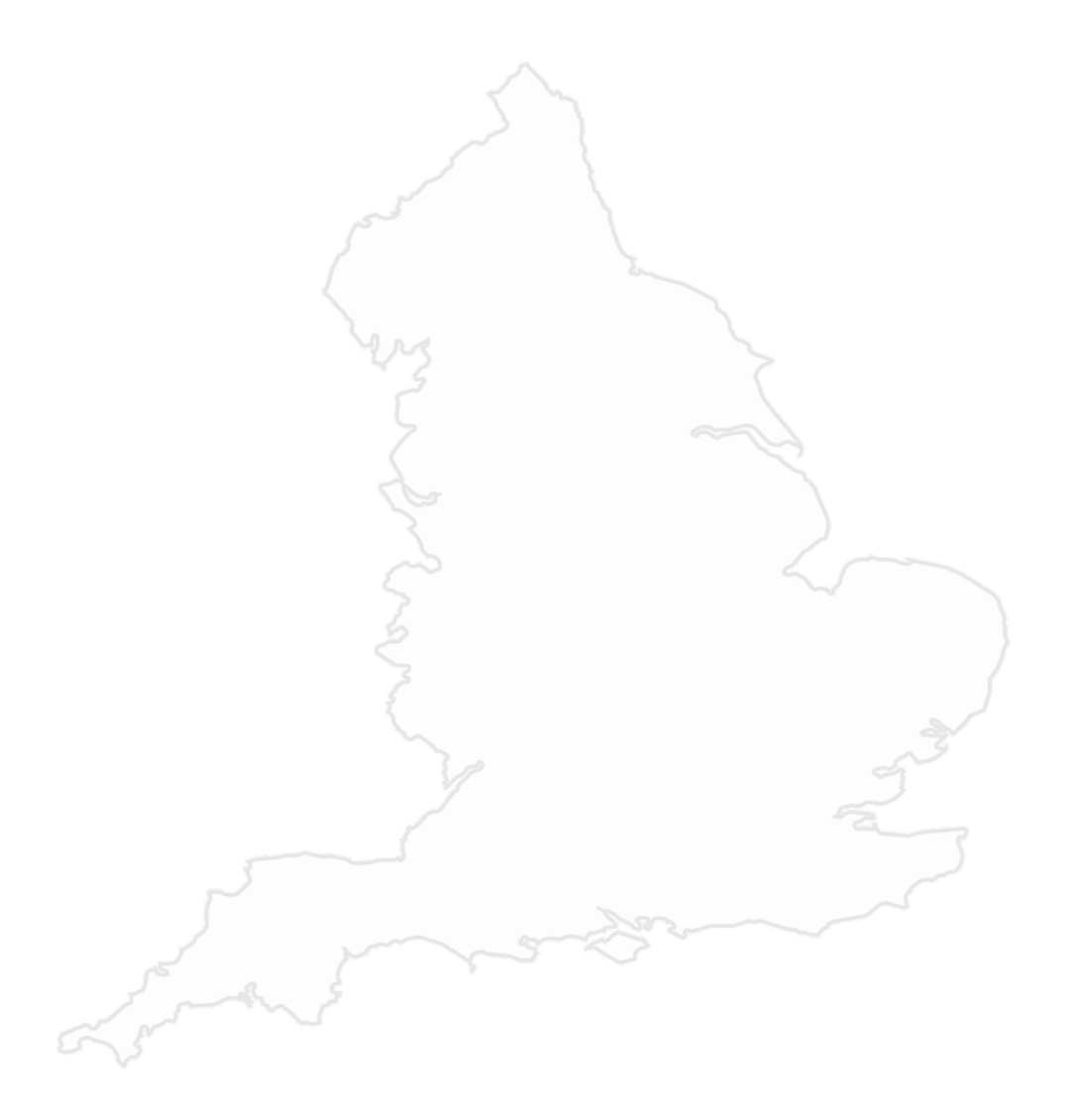 England
1016, Danish king, Canute
            - Anglo-Saxon and Viking blend

1042 Edward the Confessor (descendant of Alfred)

1066 Edward died, no heir
Struggle for the Throne
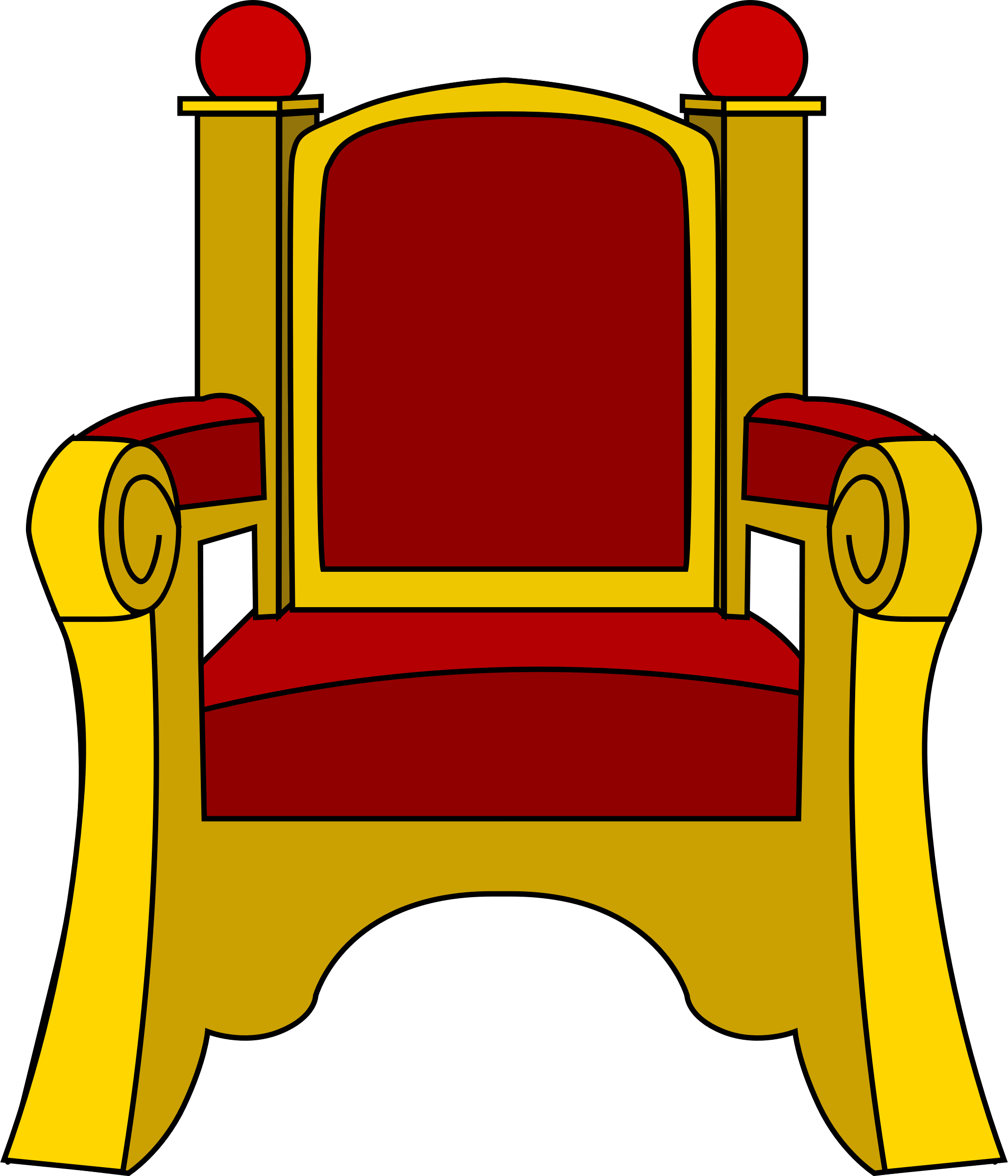 Two Claimants:

          - Harold Godwinson, Anglo-Saxon
          - William the Conqueror, French
                  - Edward’s cousin
                  - Invaded England
WILLIAM THE CONQUEROR
[Speaker Notes: Image in public domain: https://commons.wikimedia.org/wiki/File:William_the_conqueror.jpg]
1066
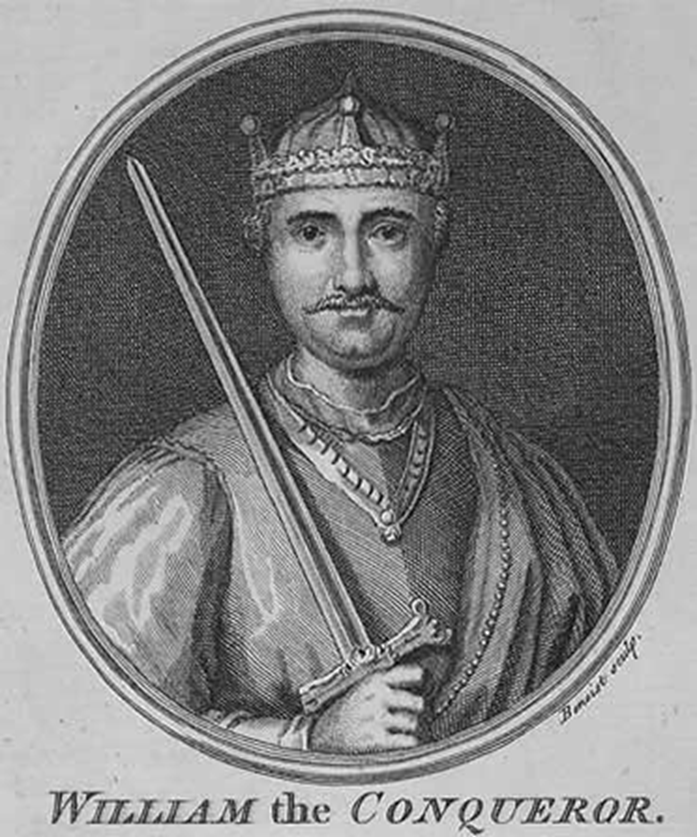 October 14, 1066 Battle of Hastings

               - William won
               - Declared England his 
               - Gave land to 200 French lords
               - United England
VIDEO
[Speaker Notes: Video, “William the Conqueror,” to the tune of “Sexyback,” 3:56: https://www.youtube.com/watch?v=bQ8A5gRe_Dw]
Henry II
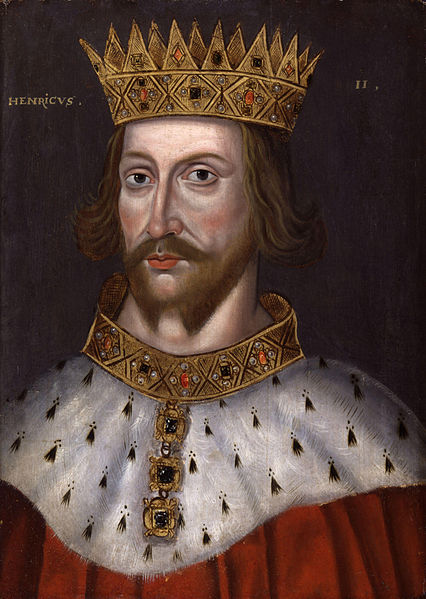 English king, French vassal

Married Eleanor of Aquitaine 

Annual court of justice
              - Trial by Jury
              - Common Law
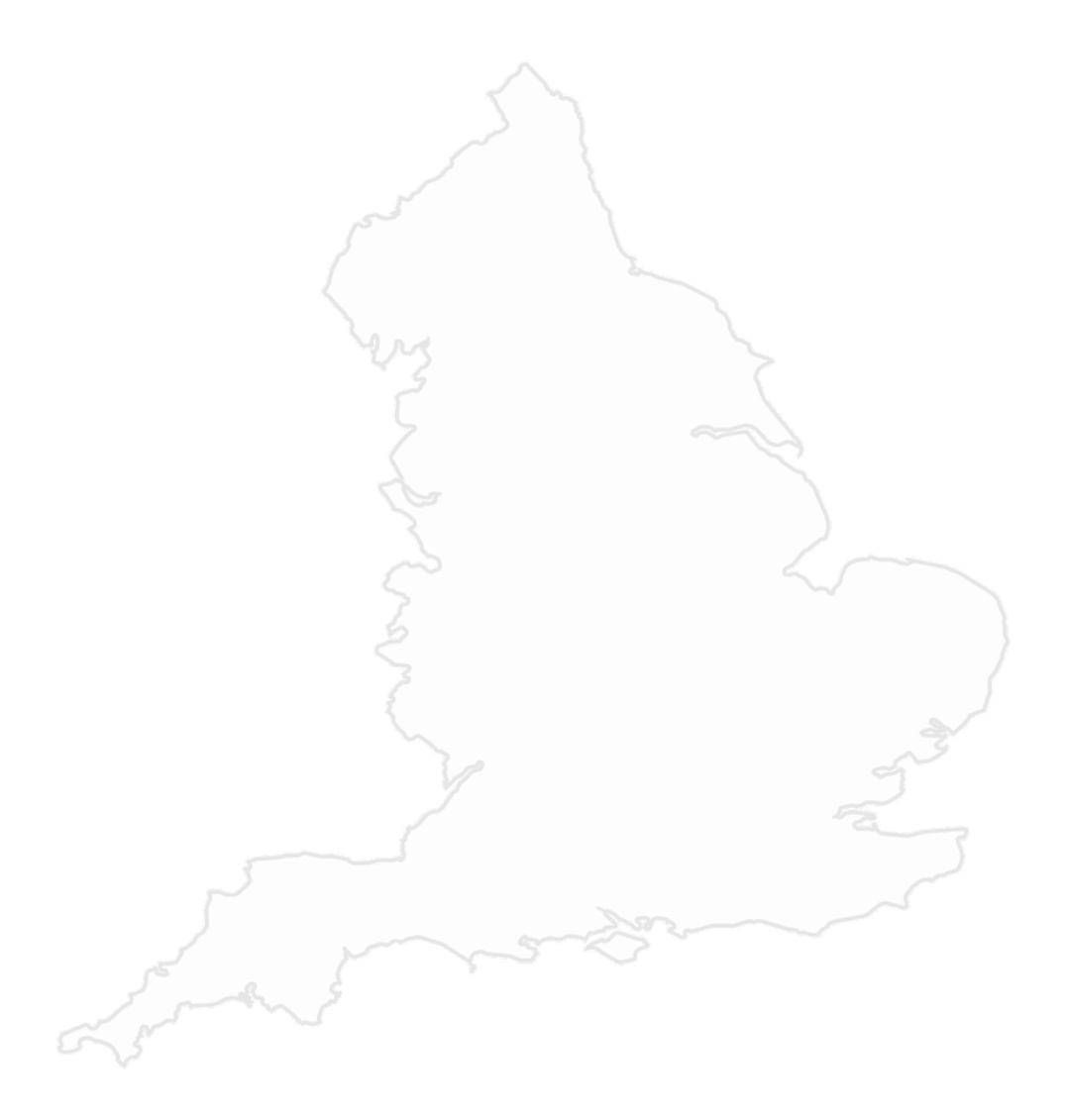 Henry’s Sons
Richard the Lionhearted

John Softsword, ruled 1199-1216
             - lost Normandy
             - Resulted in Magna Carta, 1215
                      - No taxation without rep.
                      - Trial by Jury
                      - Protection of Law
VIDEO
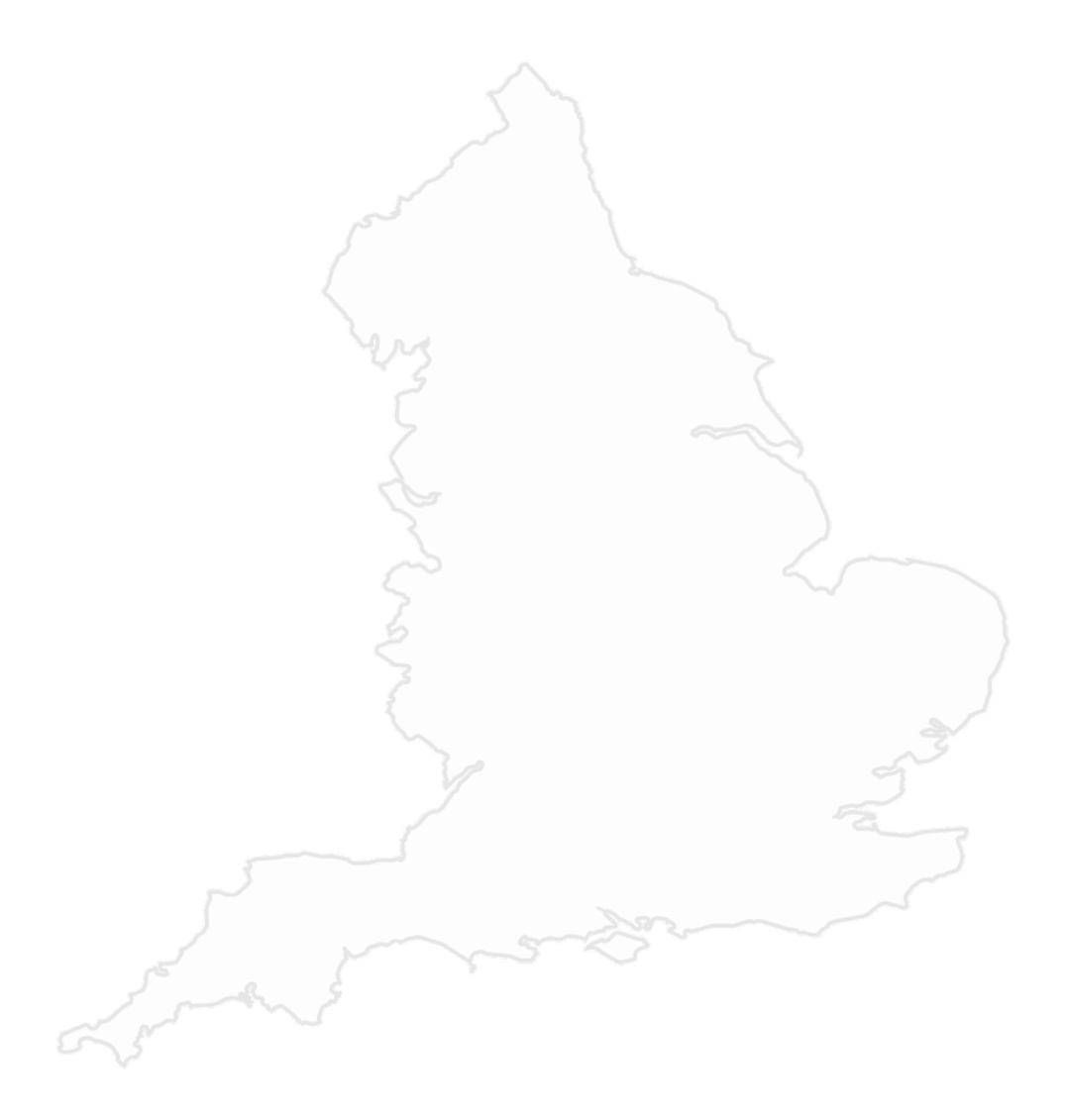 Model Parliament
1295, Edward I wanted to fight French Welsh, and Scots

Needed money

Needed wide support

Two burgesses (wealthy property owners) from every borough

Two knights from every county
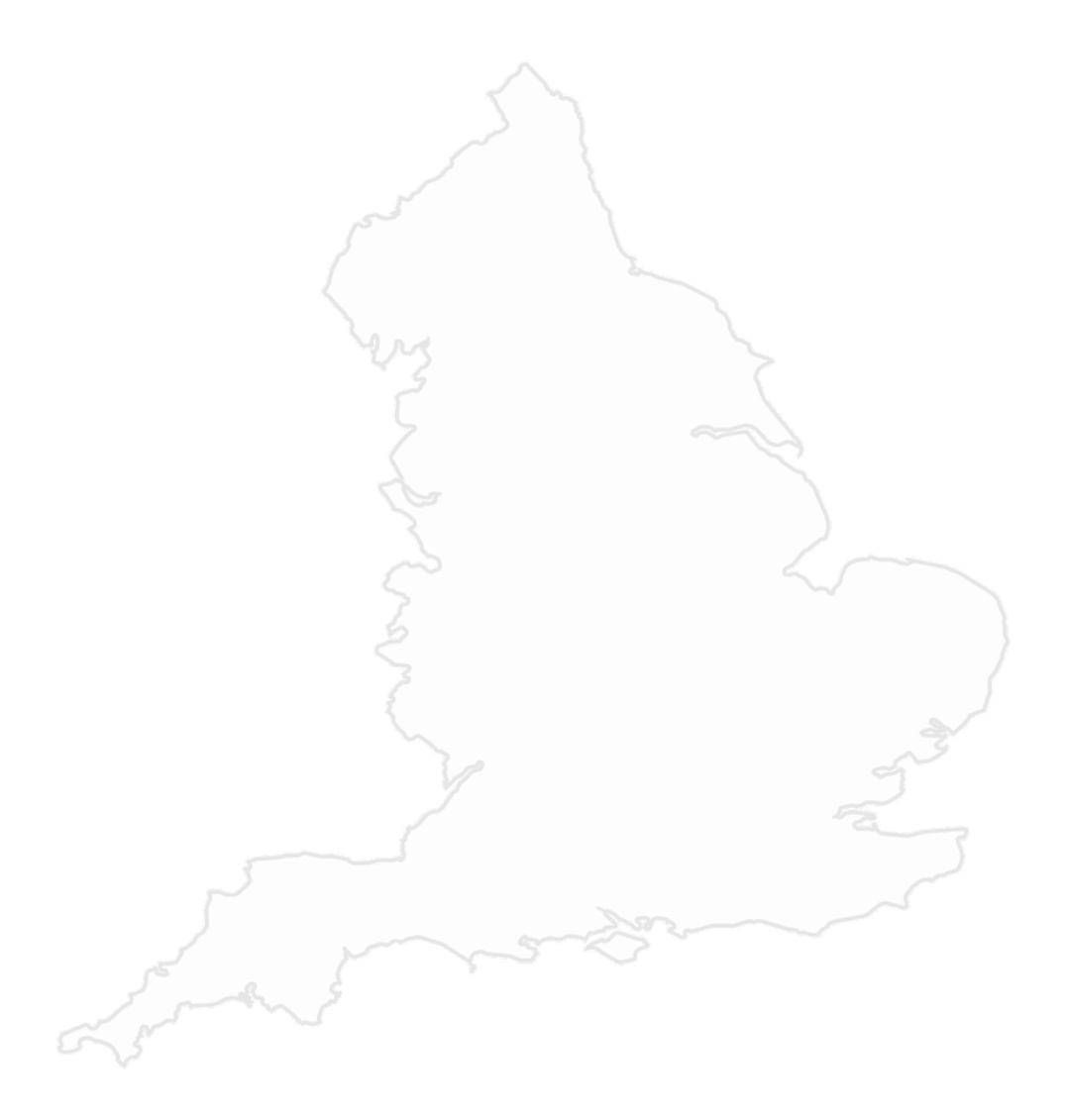 Model Parliament
Basis of current parliament:
              - House of Commons
              - House of Lords

Parliament and Magna Carta checked King and Lord’s power
France
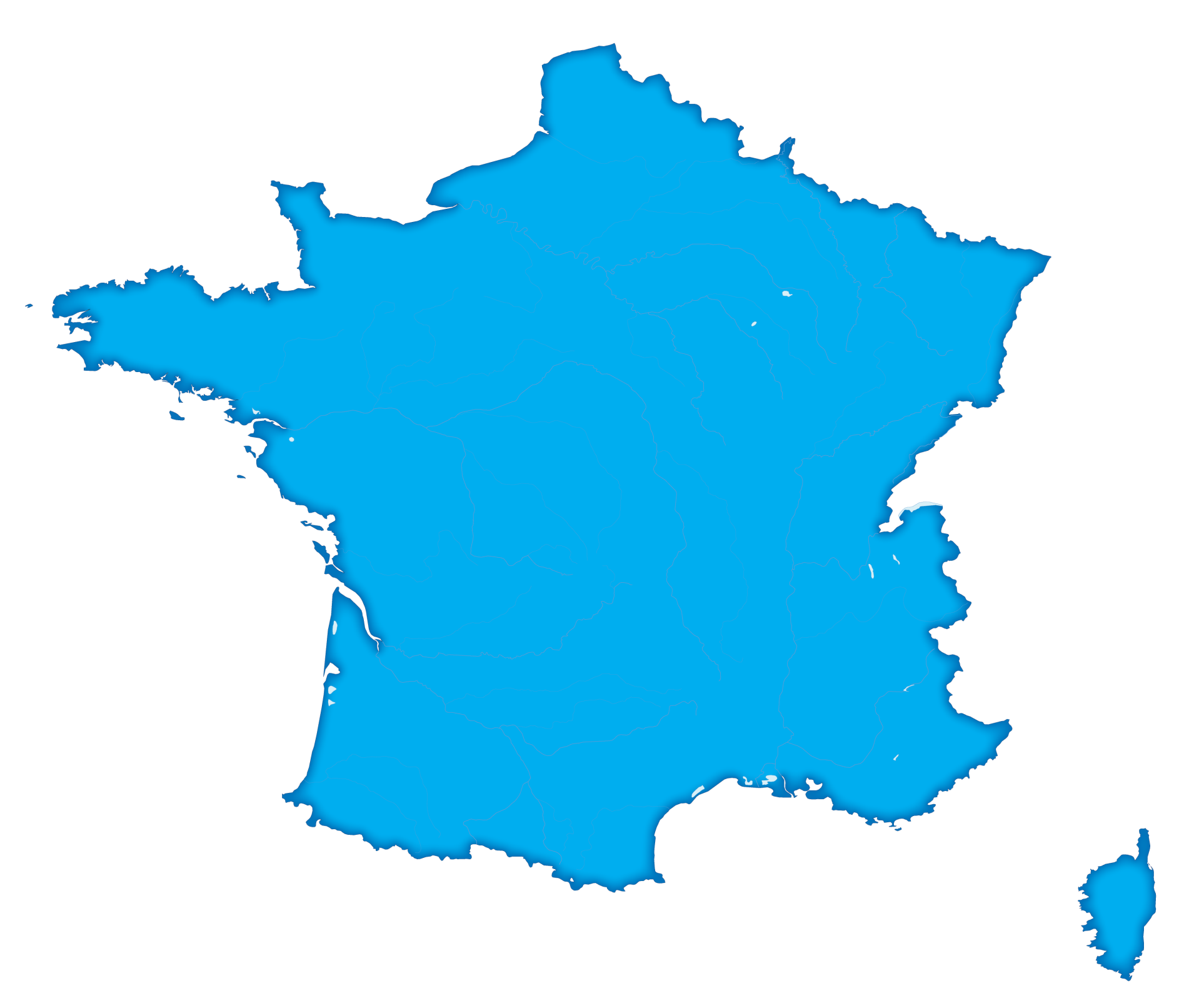 1000, 47 Feudal territories

987, Last Carolingian died

987-1328, Hugh Capet began Capetian Dynasty
[Speaker Notes: 1000 feudal territories meant that there was a power struggle between the king and the lords.]
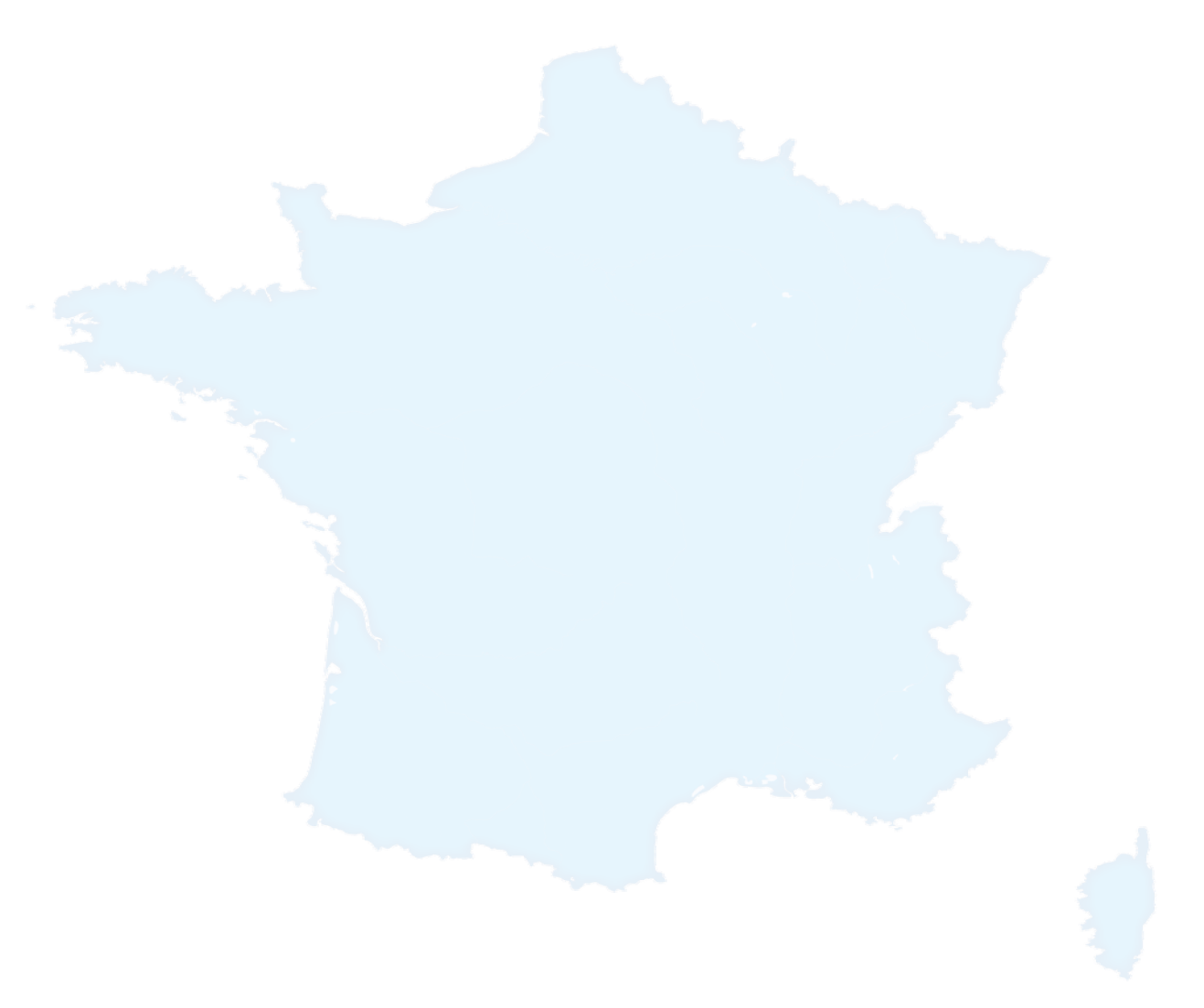 Philip IV
1285-1314

1302, pope said priests didn’t have to pay the king taxes

Wanted wider support against the pope
            - allowed commoners into estates-
              general
Estates-General
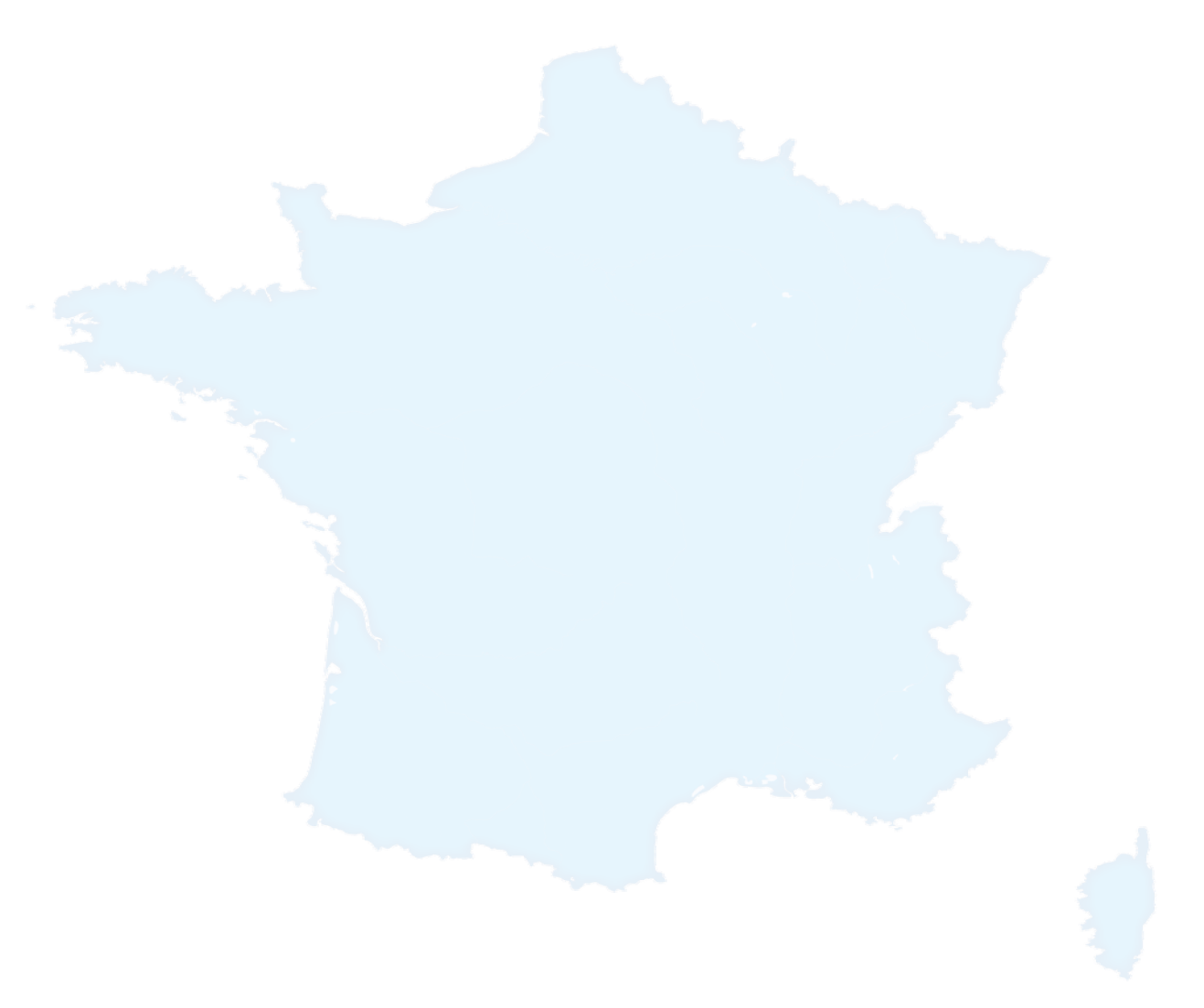 1st Estate=Church Leaders

2nd Estate=Great Lords

3rd Estate=Commoners (merchants and wealthy landowners)
100 YEARS WAR
England vs. France
from 1337-1453 (112 years)
Over the throne of France
Joan of arc, peasant French girl said she had spoken to God 
Helped to build French morale
English longbow makes knight’s armor obsolete
France won!!!
VIDEO
WAR OF THE ROSES
THE WAR OF THE ROSES: 1455-1487
-England
-Also called the cousins’ war
-Lancaster (red rose)  Vs.
-York (white rose)
-A lot of back and forth for a long time
-The Lancasters ruled, then the Yorks,  and back again
-Finally, Lancaster wins
-Henry VII takes the throne
-TUDOR DYNASTY
-The legacy of the Yorks is seen  through Tudor PROPOGANDA
-Richard III
-Princes in the tower
Important Dates of the Middle Ages
800: Charlemagne crowned emperor 
1066: Battle of Hastings
1099: capture of Jerusalem by Crusaders
1198: Fall of Jerusalem to Saladin 
1215: Magna Carta 
1348-1350: Worst of Black Death
1337-1453: 100 Years War (between England and France)
1455-1485: English War of the Roses (Lancaster’s win; Tudor dynasty begins )
1492: The Reconquista of Spain
VIDEO
VIDEO